Campagne pour un meilleur usage des ATB en Occitanie : Collaboration hygiénistes, référents ATB , pharmaciens et représentants des usagers
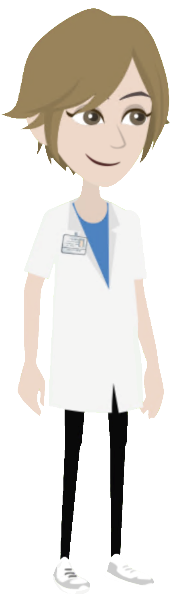 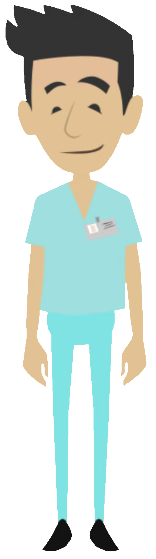 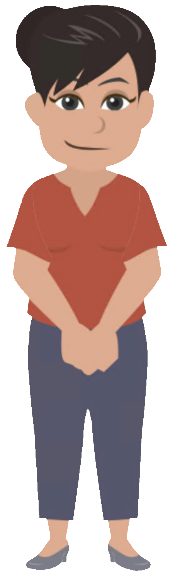 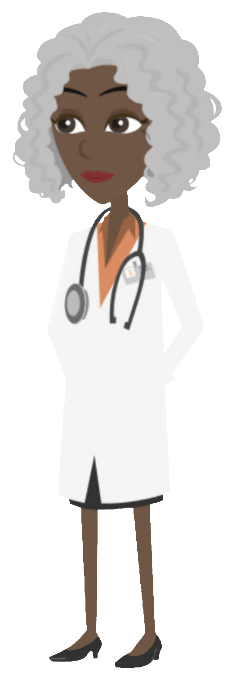 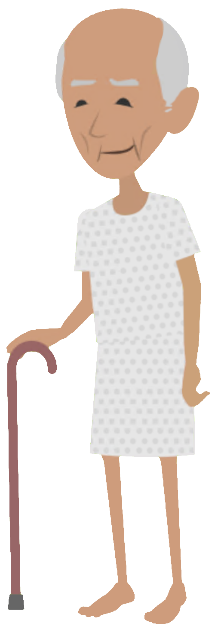 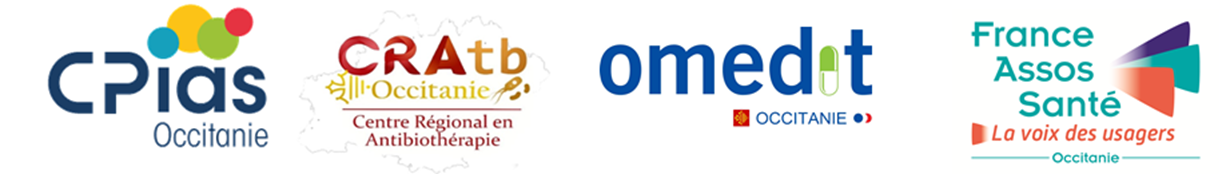 Déroulé du webinaire
Présentation de la campagne : C.Mourlan-Cpias
Démonstration des outils en ligne, M.Bonnefous- Omedit
Quiz médical et animation webinaire décembre; E.Bonnet- CRAtb
Le rôle des RU, F.Montant- FAS
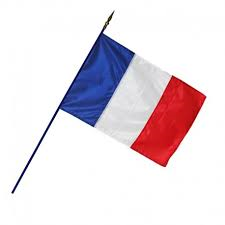 Contexte National
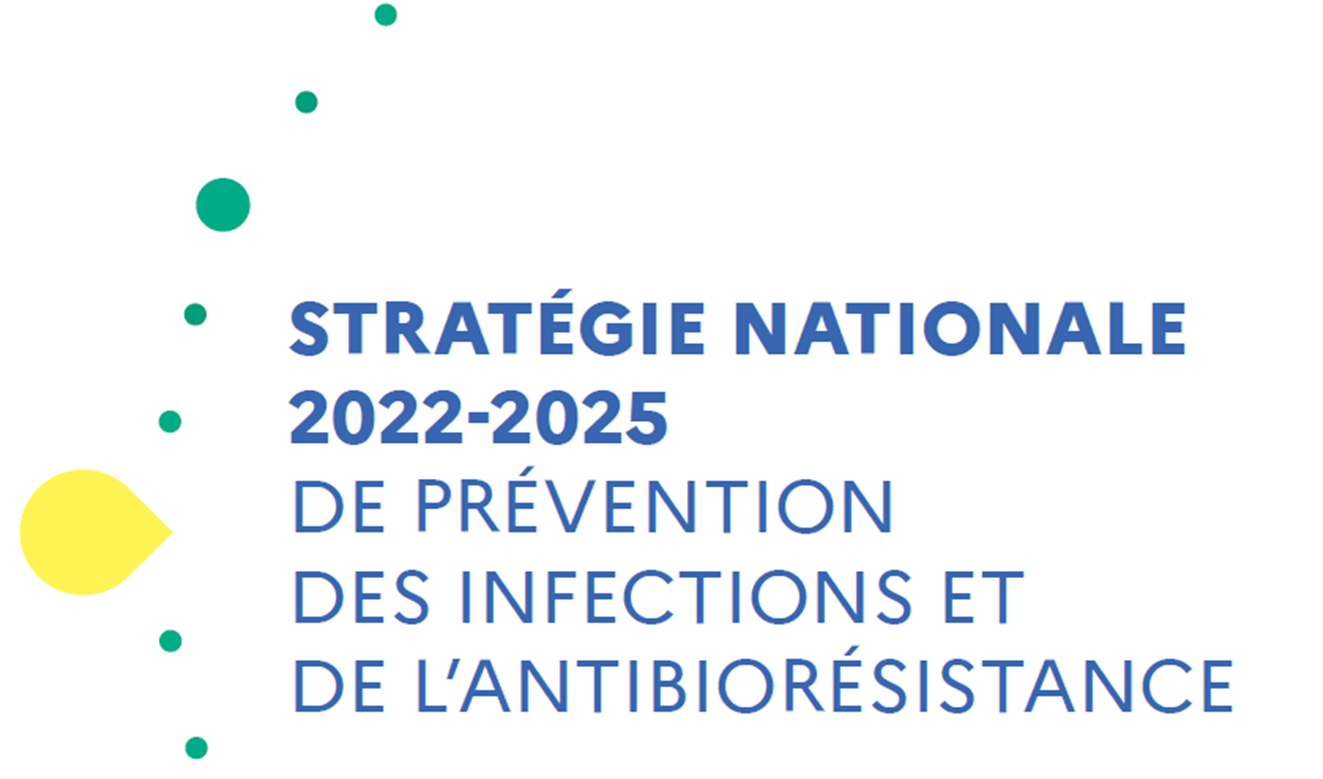 AXE 1
AXE 4
AXE 2
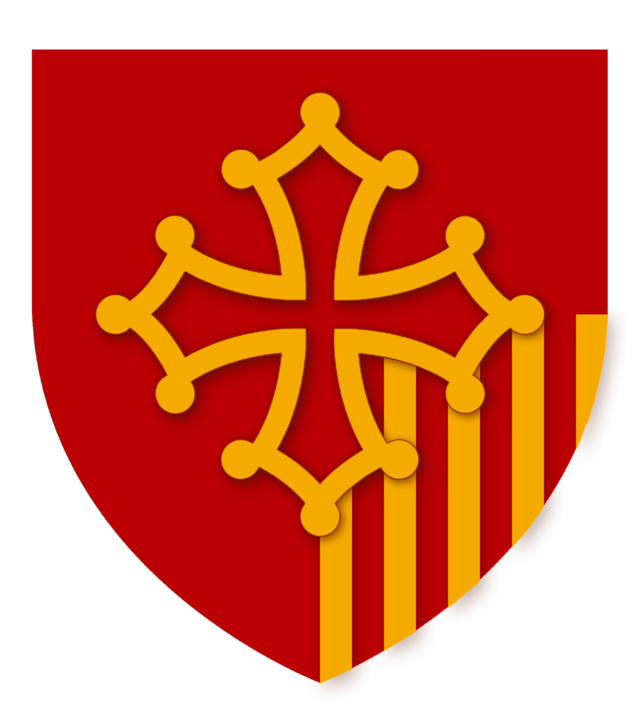 Contexte Régional
Mise en place du projet
Présentation du CRAtb au réseau des PH en Hygiène d'Occitanie 8 avril 2022, discussion autour de la collaboration  entre hygiéniste et Infectiologue ou référent ATB

Proposition retenue d’une campagne sur le BUA associant référent ATB et hygieniste

Implication de l’OMEDIT pour y associer les pharmaciens des ES souvent très investis dans ce domaine

Sollicitation de FAS suite au succès et à l’implication des RU lors du challenge hygiène des mains et la volonté de toucher les patients
Création du groupe de travail
Création d’un groupe de travail pour définir les thèmes prioritaires et élaborer des outils régionaux  adaptés pour mener une campagne en ES
Mini-Quizz
Tuto
Petits films
Affiches…

Composition : 
membres du CPias, du CRAtb, de l’Omedit et  FAS 
 Des volontaires de terrain d’établissements: hygiénistes, référents ATB, Infectiologues, pharmaciens et RU 

Mobilisation de jeunes acteurs (étudiants, internes, assistants, …) pour la confection d’outils innovants
Communication
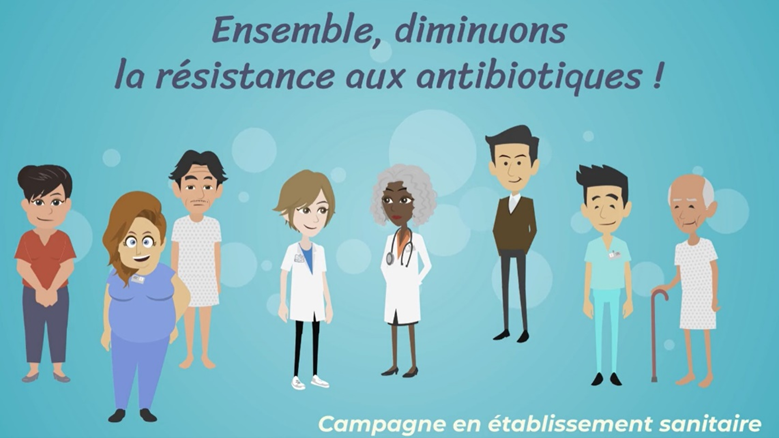 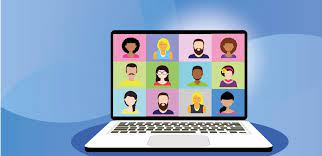 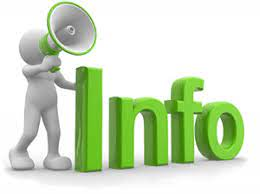 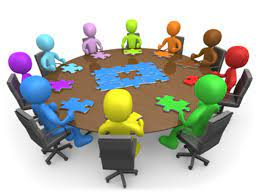 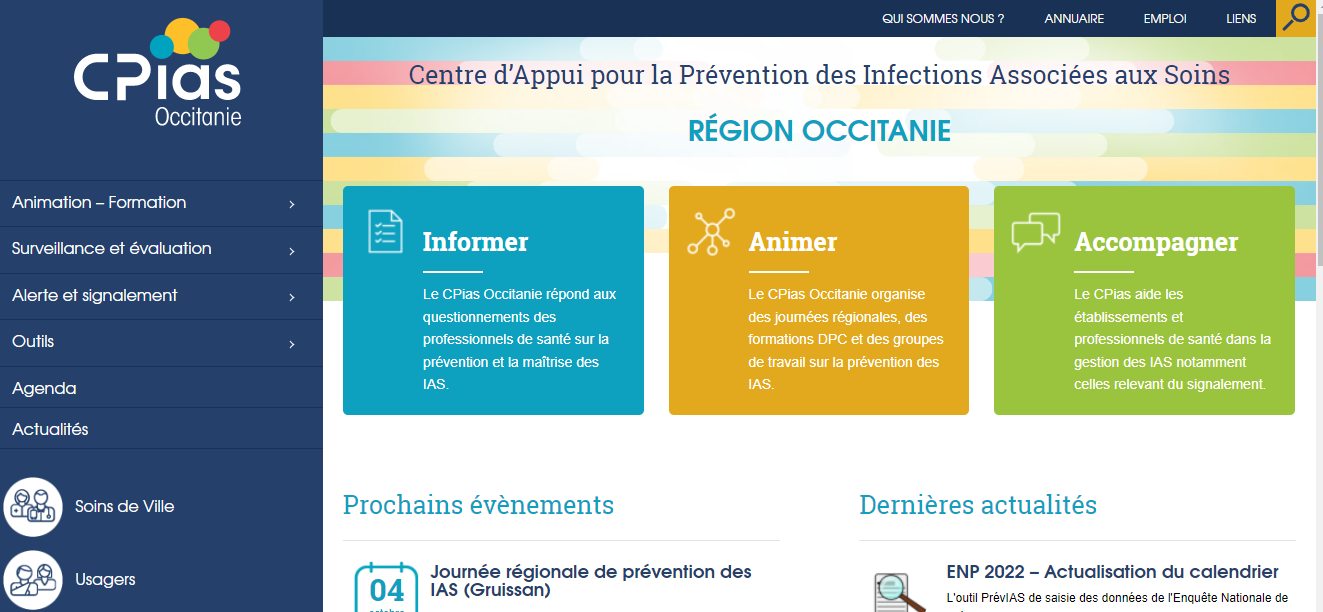 Campagne : Ensemble, diminuons la résistance aux ATB !
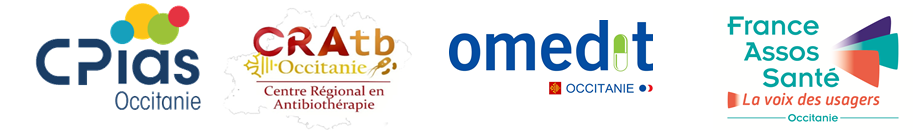 Action proposée aux référents antibiotiques, hygiénistes, pharmaciens et RU  co-construit par ces acteurs : Semaine BUA et SSP 2022 du 14 au 25 novembre (en pratique étendu du 14 novembre au 15 décembre 2022) 
Campagne à destination des usagers et des professionnels 
Conception et mise à dispositions d’outil pour animer cette campagne :
3 Quiz en ligne: Médicaux (médecins-pharmaciens), Infirmiers et Patients-usagers 
Corrigés 
2 tutos pour Patients et Infirmiers
1 Webinaire pour réponse argumenté pour médecins
Campagne : Ensemble, diminuons la résistance aux ATB !
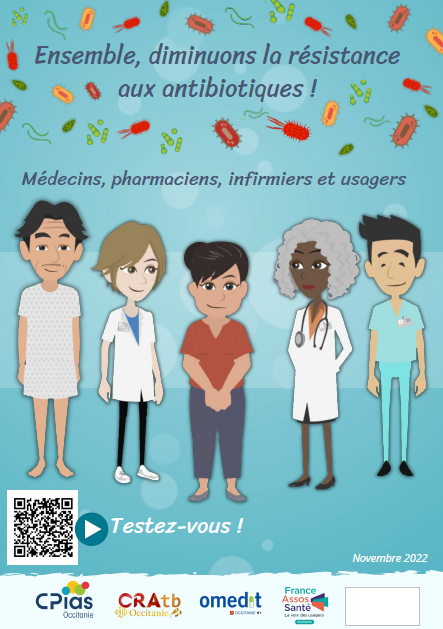 Une affiche pour diffuser le quiz
Campagne : Ensemble, diminuons la résistance aux ATB !
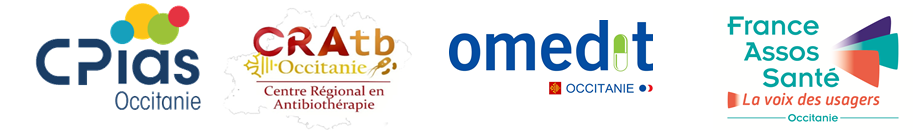 Des quizz pour se poser les bonnes questions
Des tutos pour y répondre
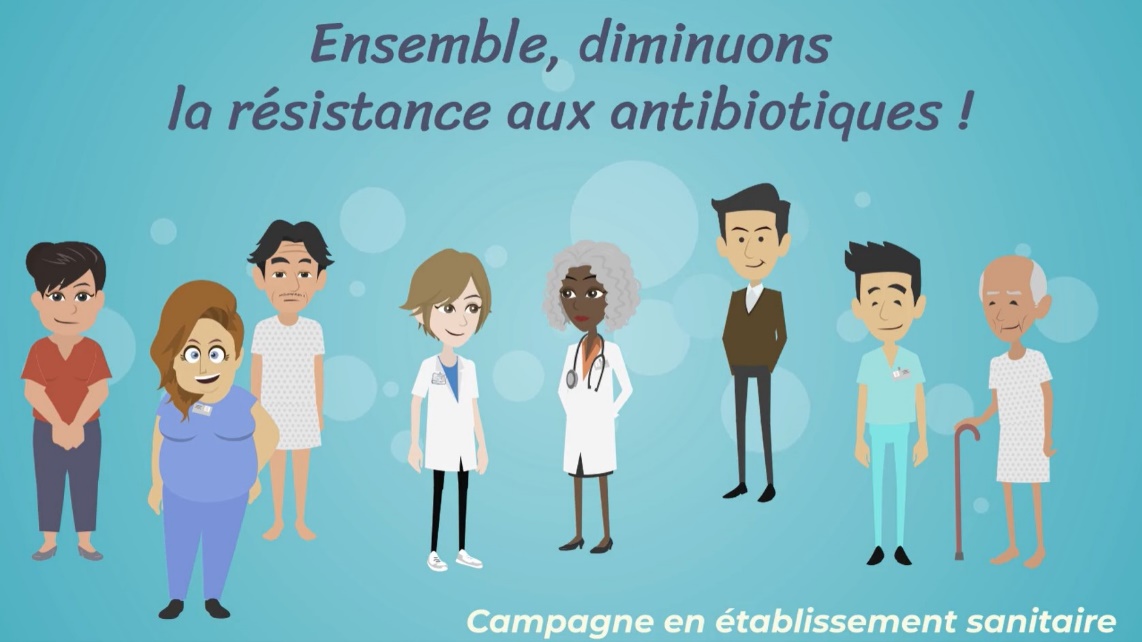 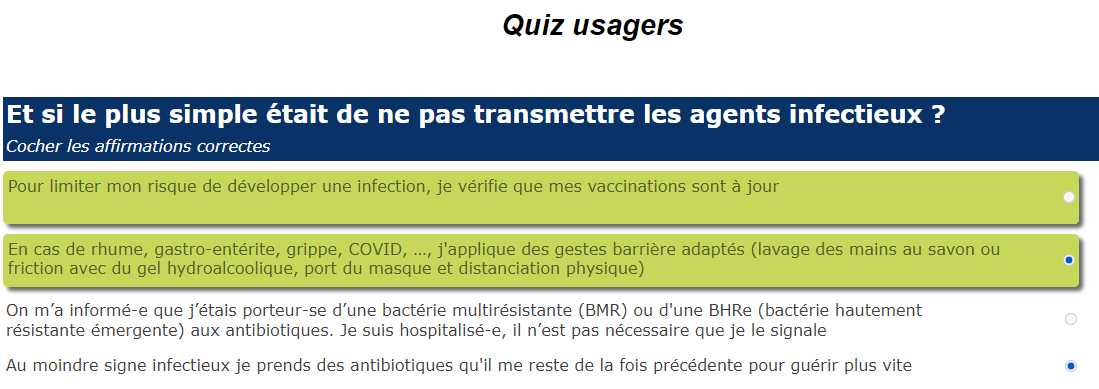 Réalisation technique
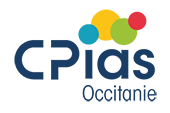 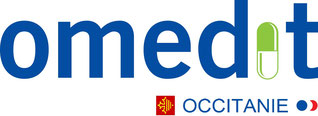 Quiz papiers et corrigés
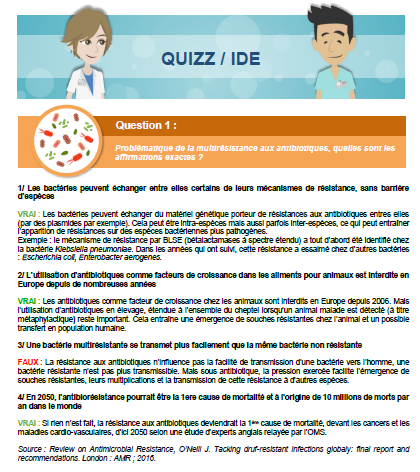 A télécharger sur nos sites
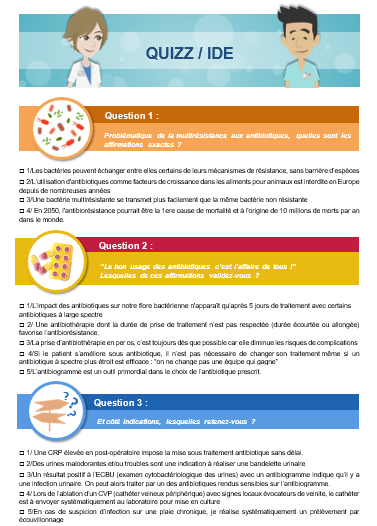 Pour télécharger tous nos outils:
Le site CPias Occitanie                                             le site Omedit
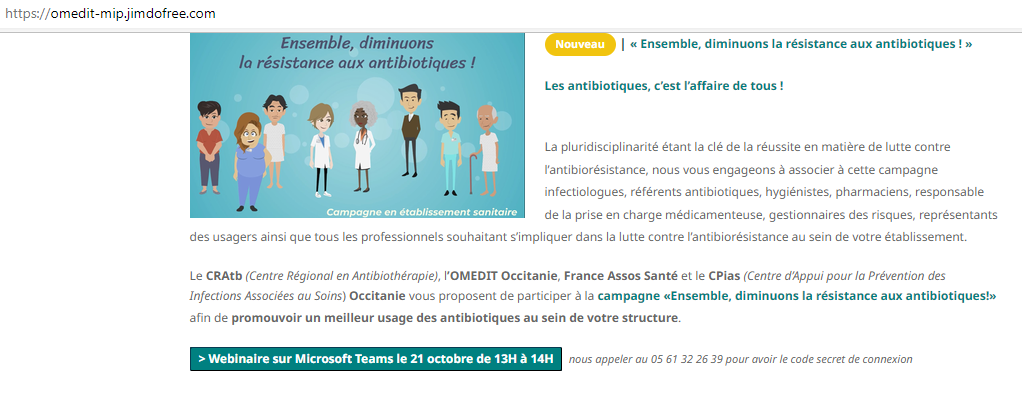